Figure 4. Expression of wild type TMEM97, but not TMEM97 missing an ER-retention signal, reverses increased NPC1 levels ...
Hum Mol Genet, Volume 25, Issue 16, 15 August 2016, Pages 3588–3599, https://doi.org/10.1093/hmg/ddw204
The content of this slide may be subject to copyright: please see the slide notes for details.
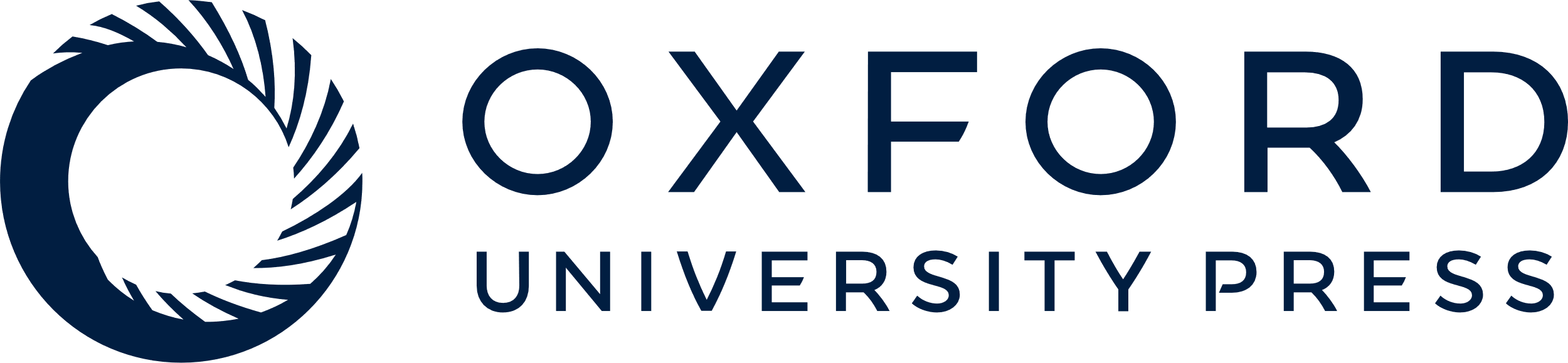 [Speaker Notes: Figure 4. Expression of wild type TMEM97, but not TMEM97 missing an ER-retention signal, reverses increased NPC1 levels in TMEM97 knockdown cells. (A) HeLa cells transiently transfected for 24h with cDNA-plasmids encoding for YFP-tagged wild type TMEM97 (TMEM97WT) or TMEM97 missing an ER-retention signal (TMEM97ΔKRKKK), respectively, and counterstained for Lamp1. (B) Whole cell lysates from HeLa cells (co-)transfected for 48h with HA-tagged TMEM97WT (lane 3) or TMEM97ΔKRKKK (lane 4) as well as either control siRNA (lane 1) or siRNA targeting the TMEM97 3´untranslated region (UTR) (lanes 2-4) were subjected to Western blotting and probed for NPC1, HA and β-actin. (C) NPC1 protein levels were quantified as a ratio to β-actin and normalized to levels of control siRNA treated cells (n =  2 independent experiments per condition; *P < 0.05).


Unless provided in the caption above, the following copyright applies to the content of this slide: © The Author 2016. Published by Oxford University Press.This is an Open Access article distributed under the terms of the Creative Commons Attribution Non-Commercial License (http://creativecommons.org/licenses/by-nc/4.0/), which permits non-commercial re-use, distribution, and reproduction in any medium, provided the original work is properly cited. For commercial re-use, please contact journals.permissions@oup.com]